Faculty of Business, Computing Science and Administration & IT
Welcome to our new S1!
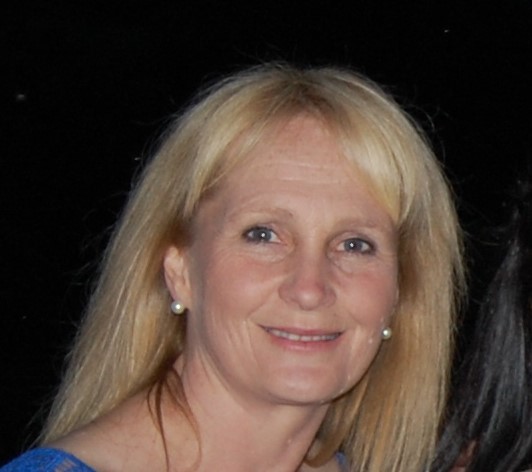 Our Staff
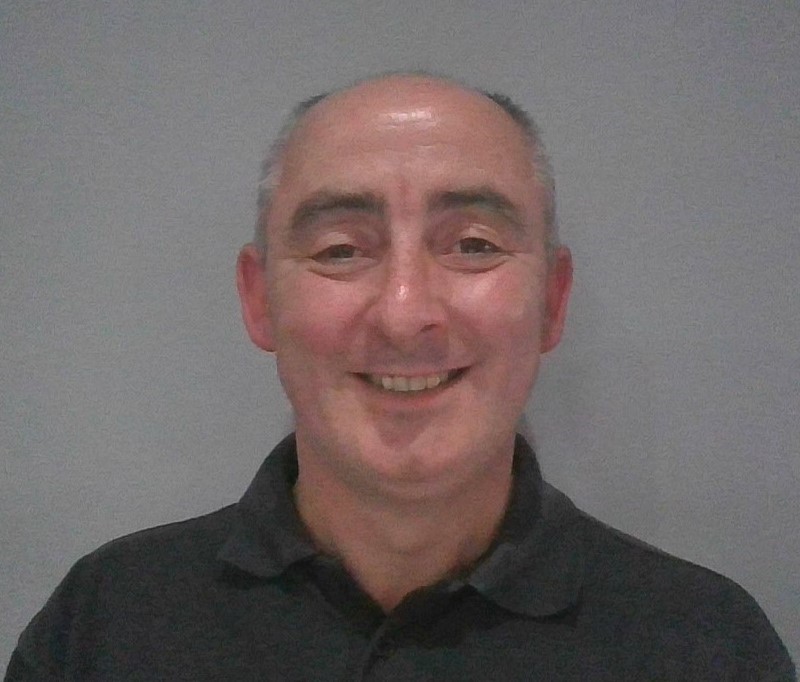 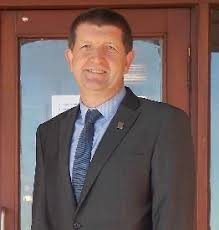 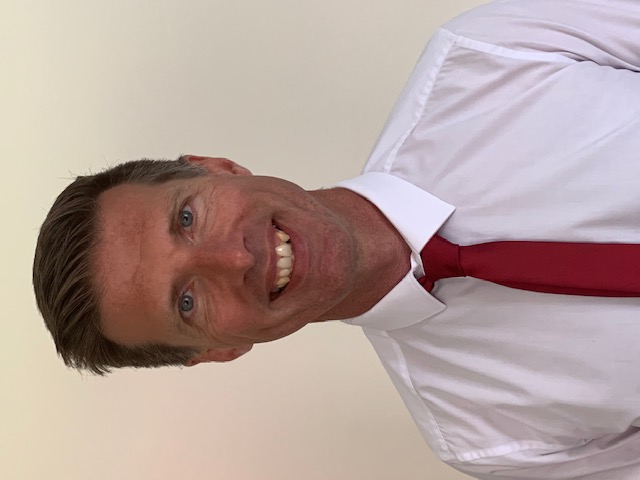 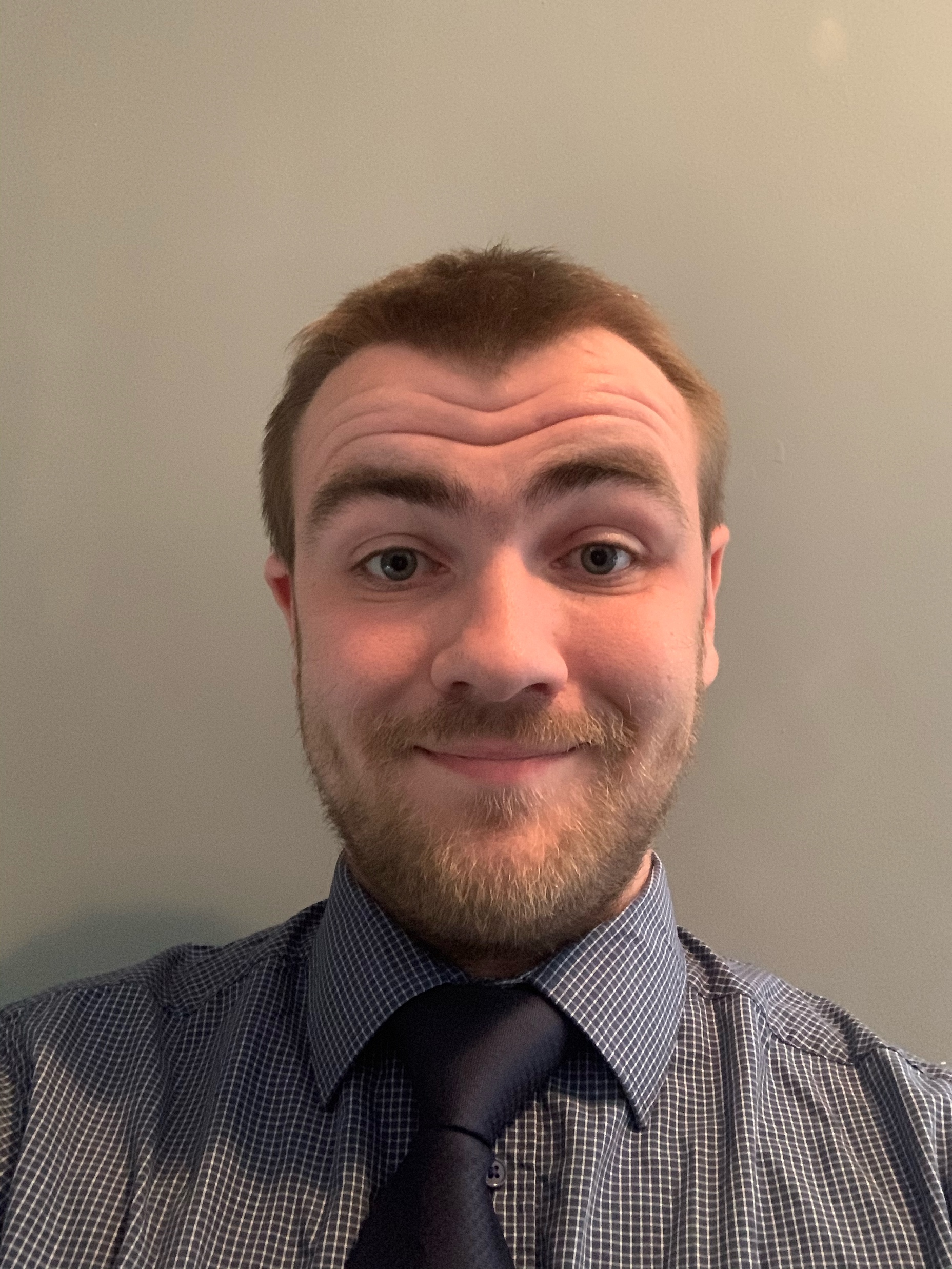 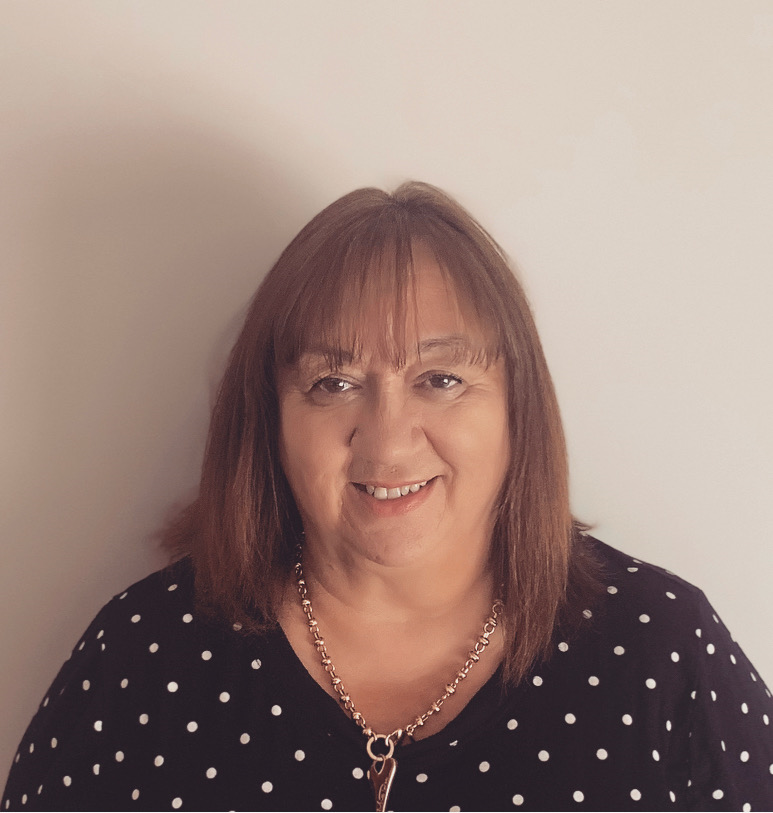 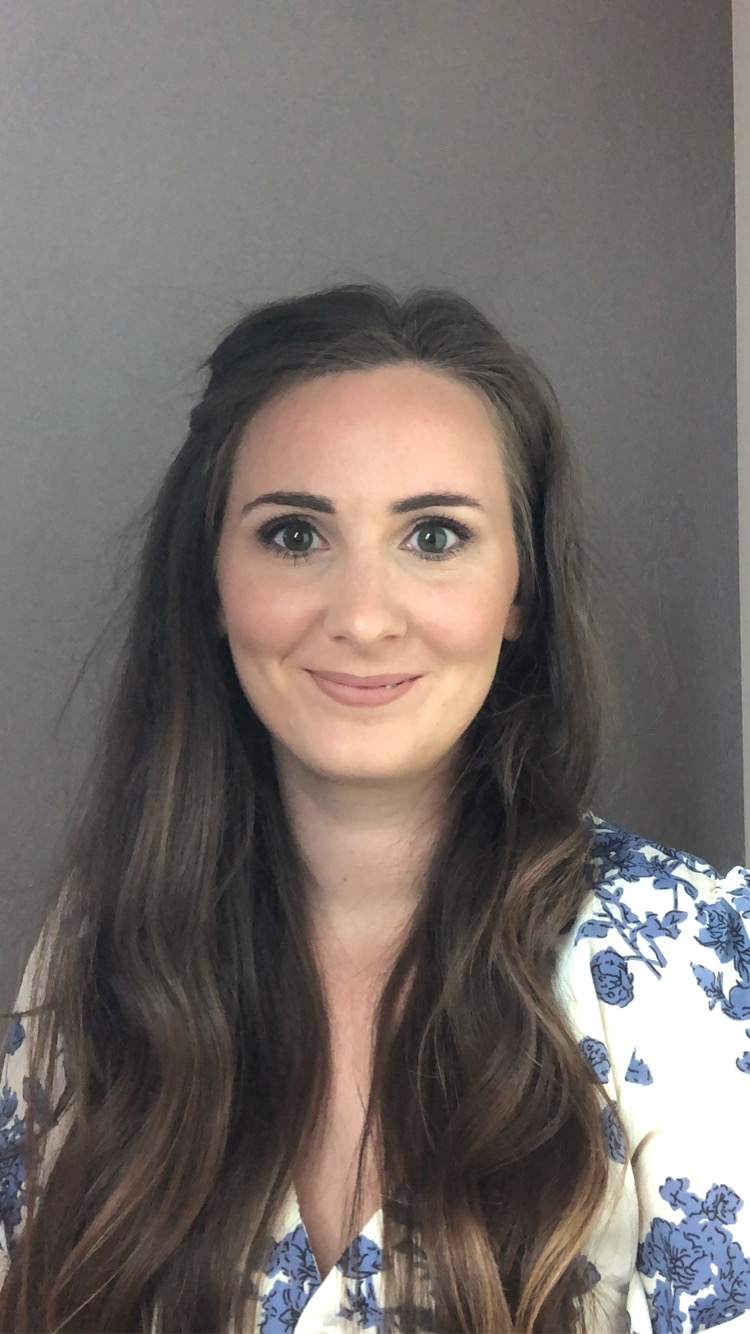 Our S1 Course
Administration & IT
Business
Computing Science